Мастер-класс «Игры, которые лечат»
Технологии здоровьесбережения
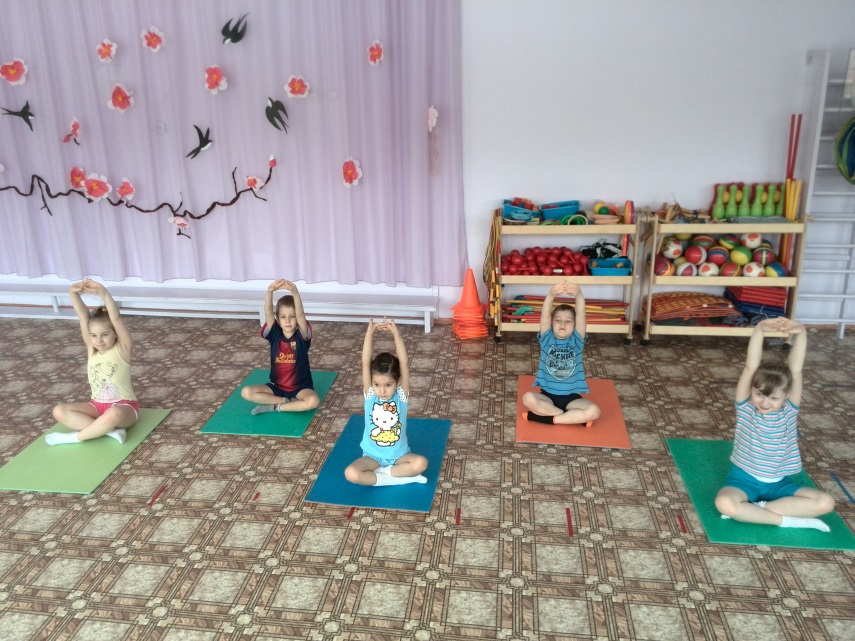 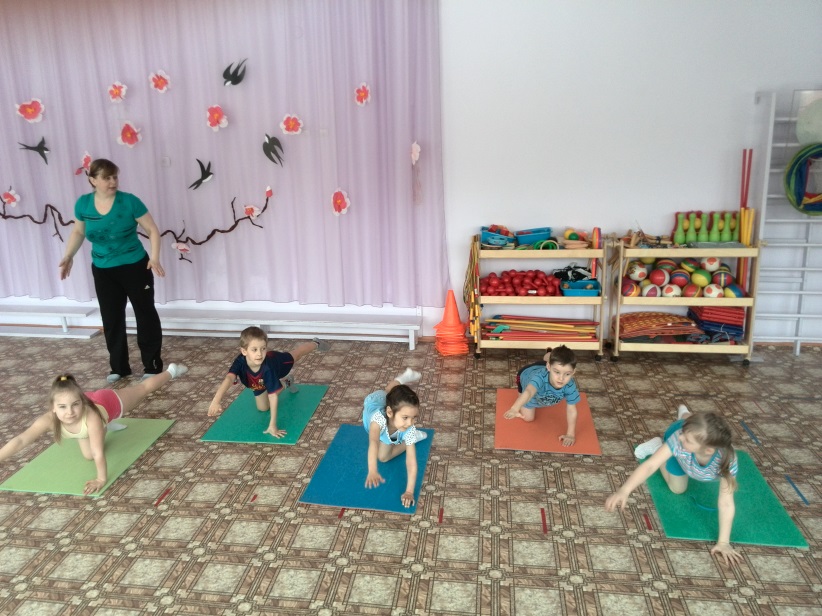 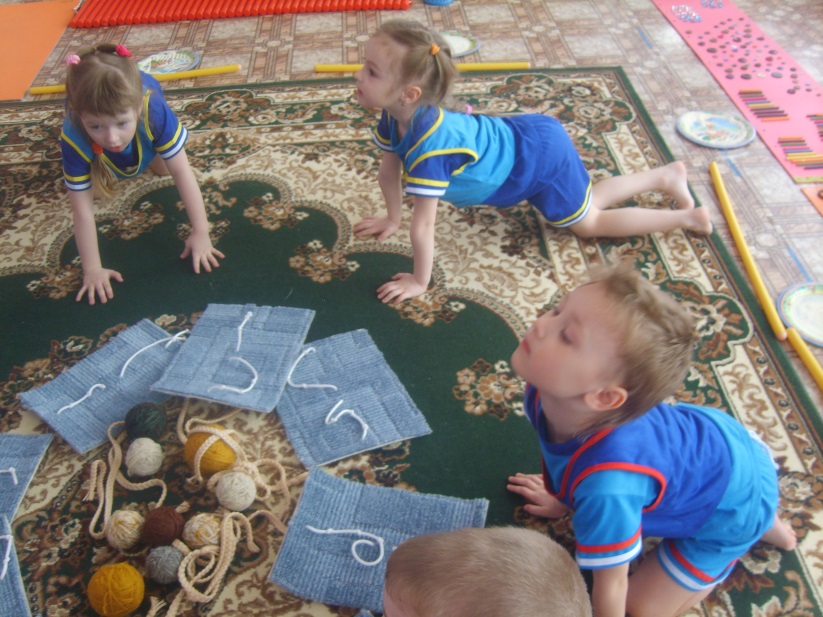 Технологии здоровьесбережения:
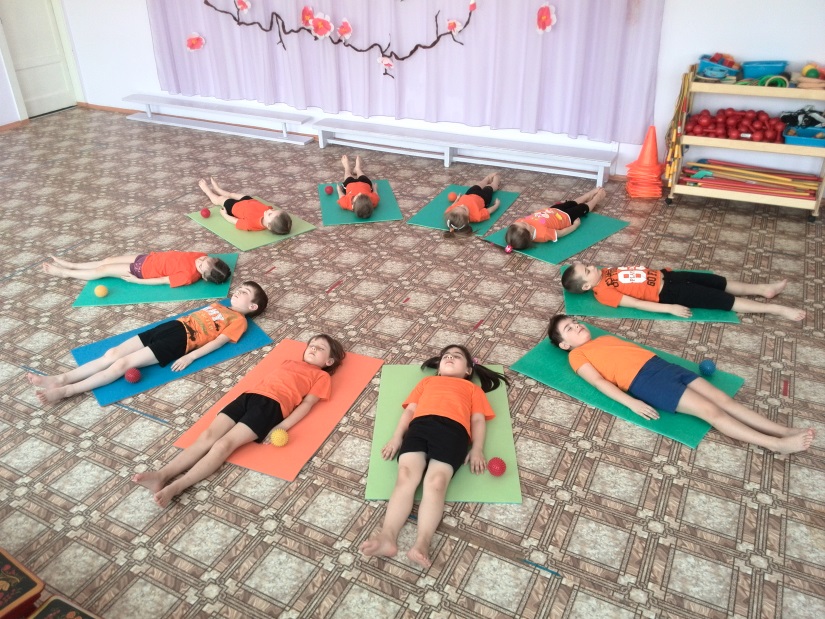 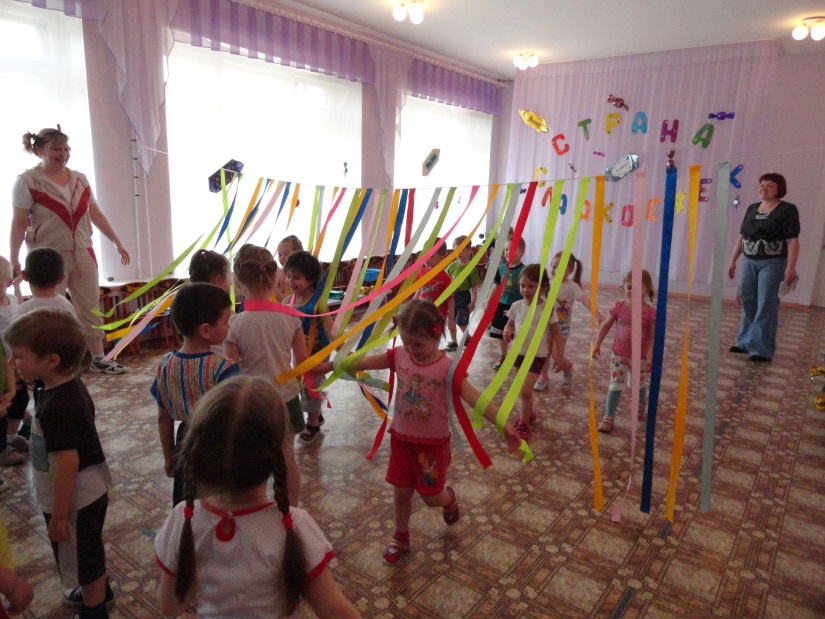 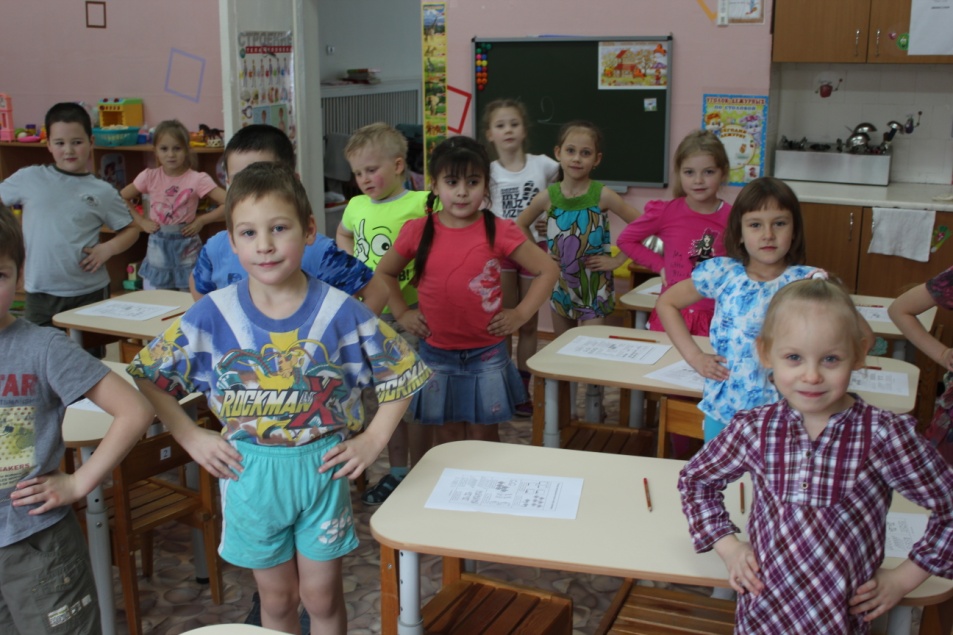 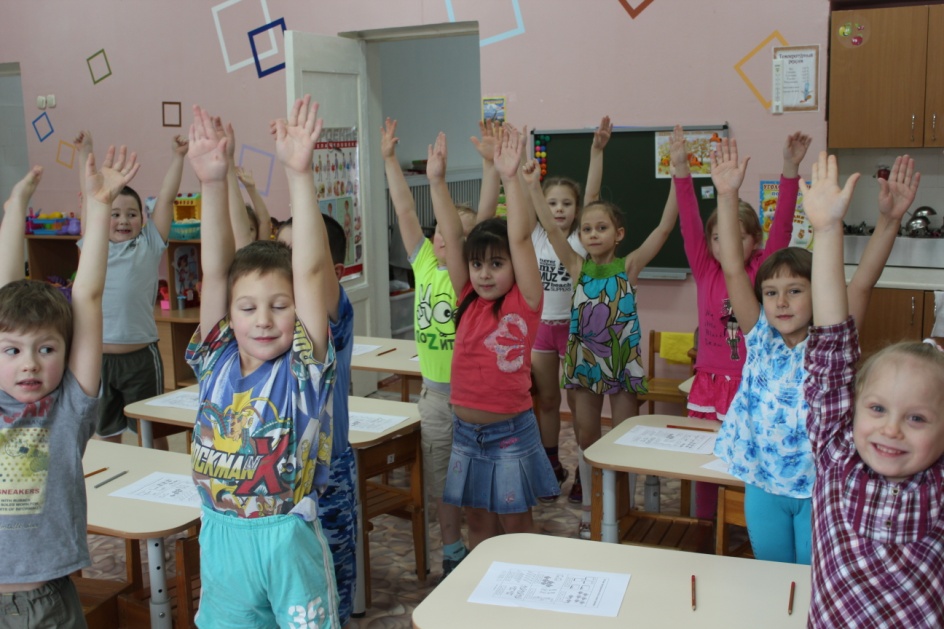 Технологии здоровьесбережения:
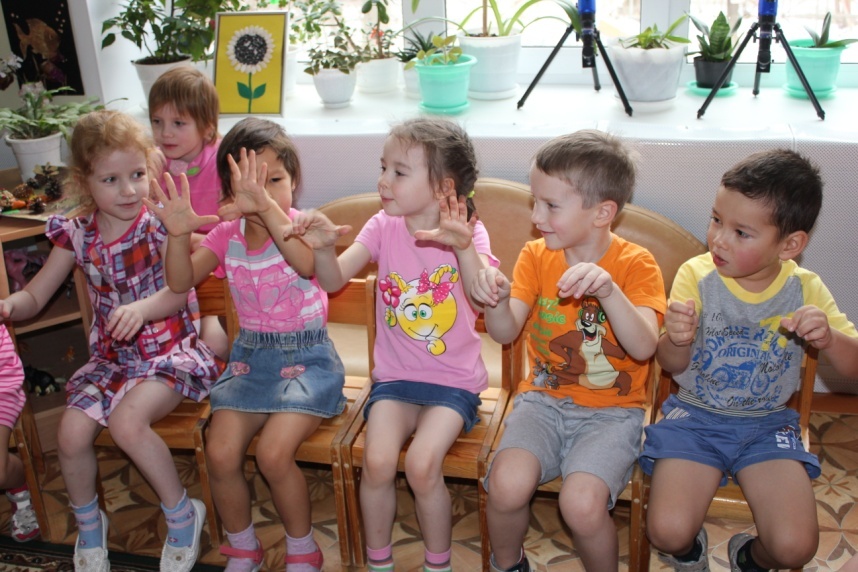 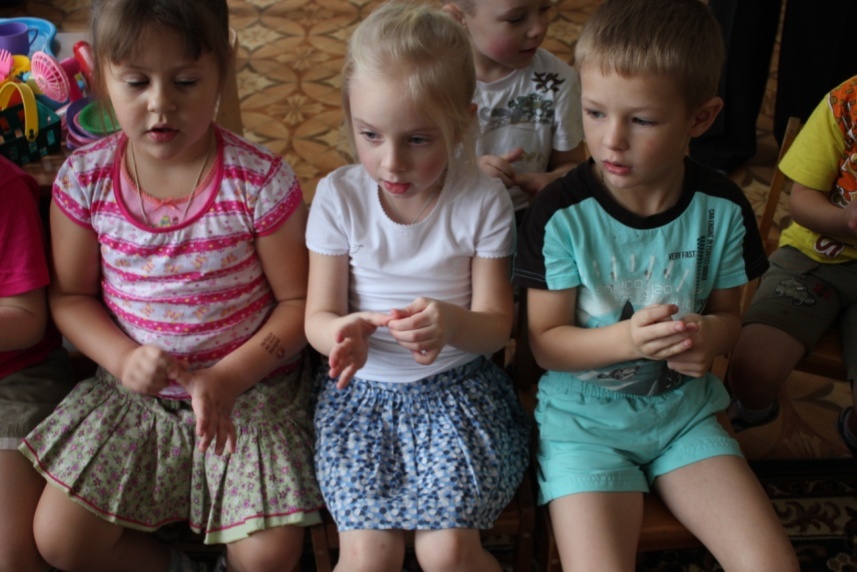 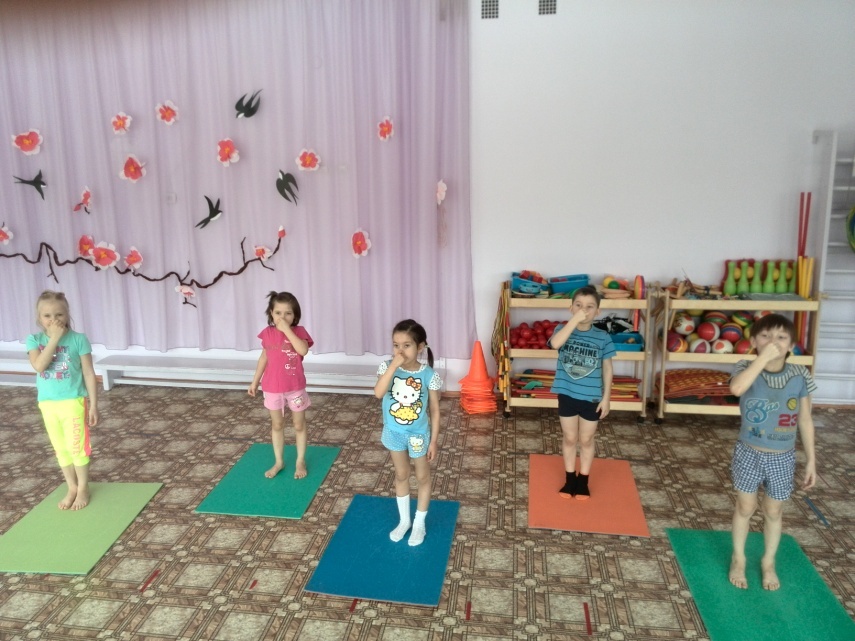 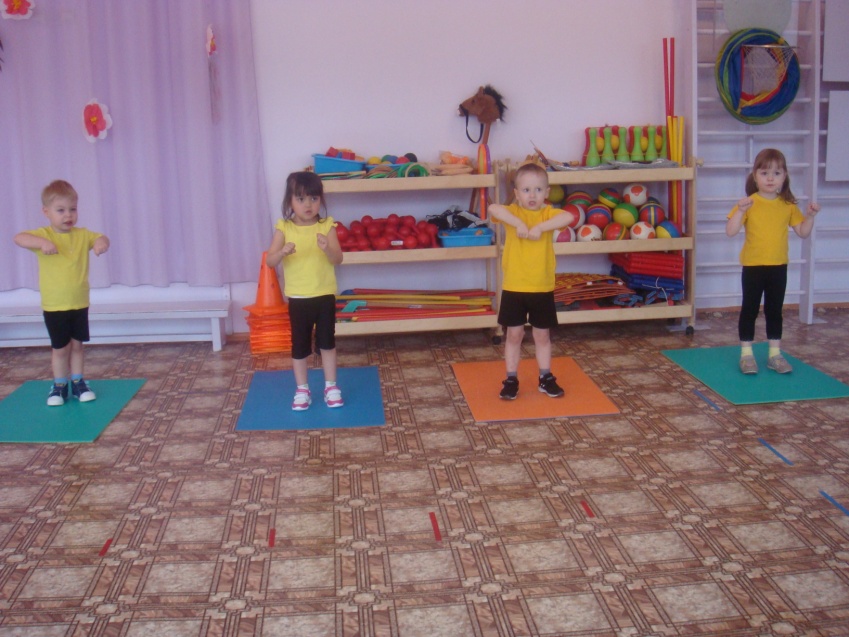 Технологии здоровьесбережения:
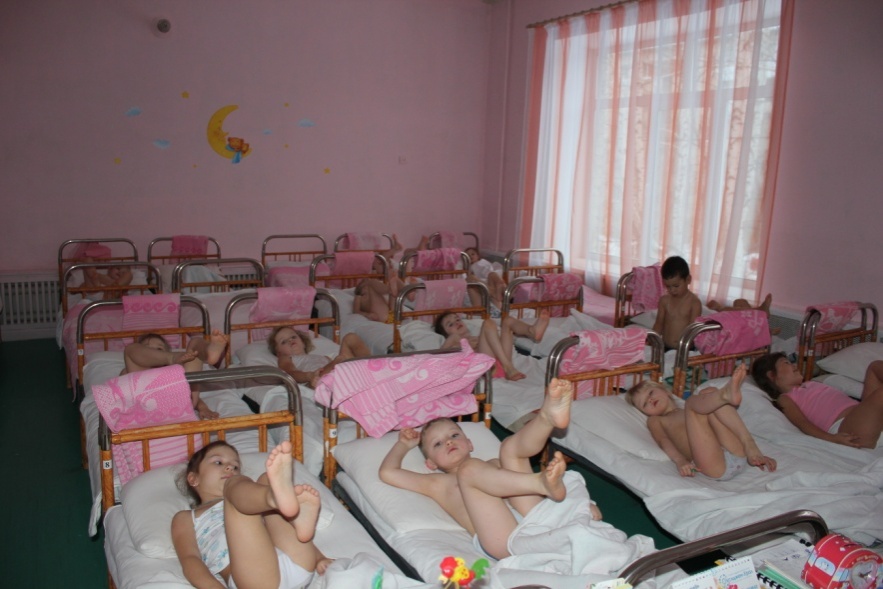 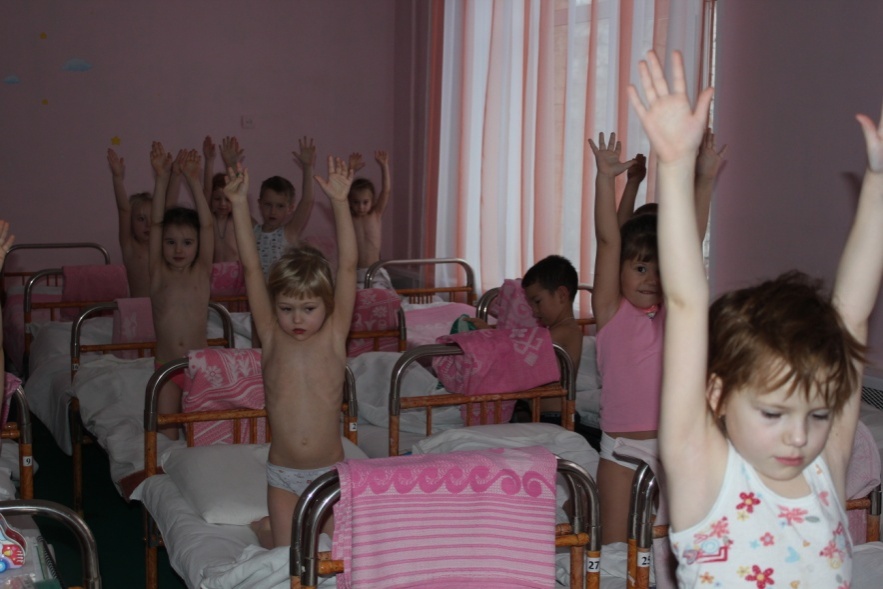 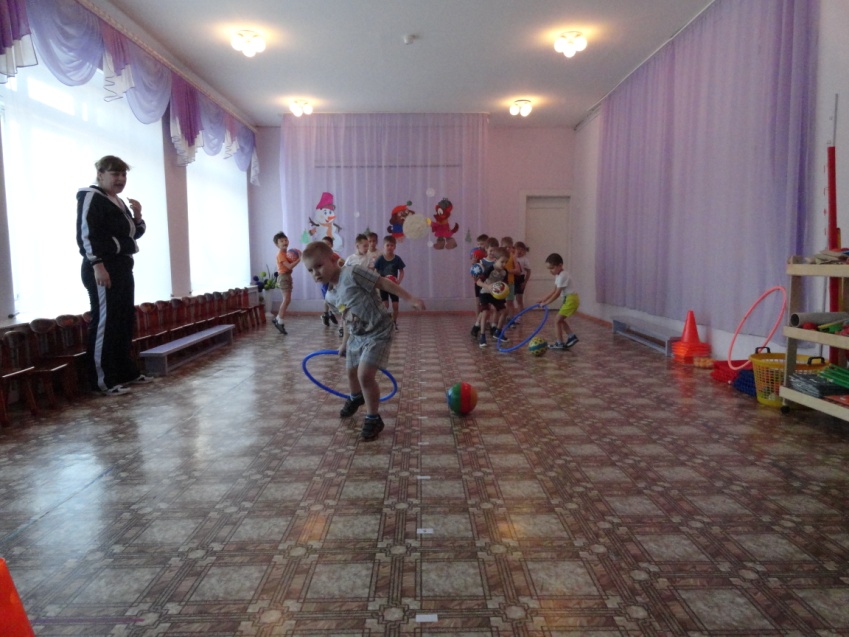 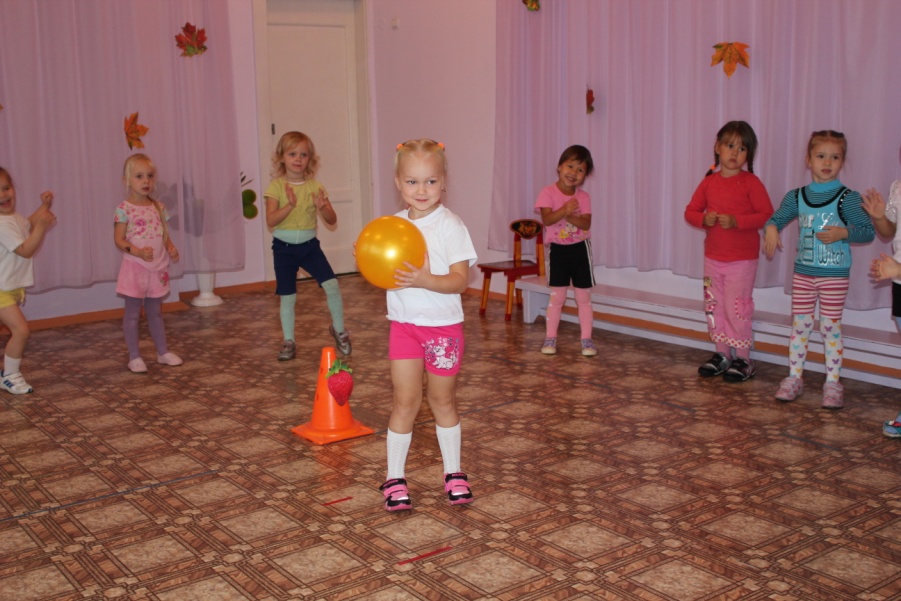 Технологии здоровьесбережения:
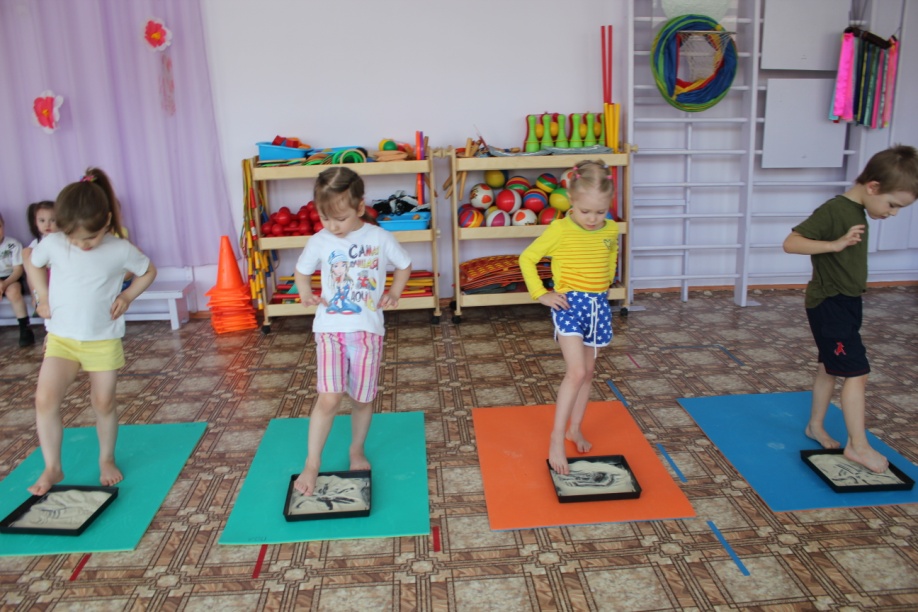 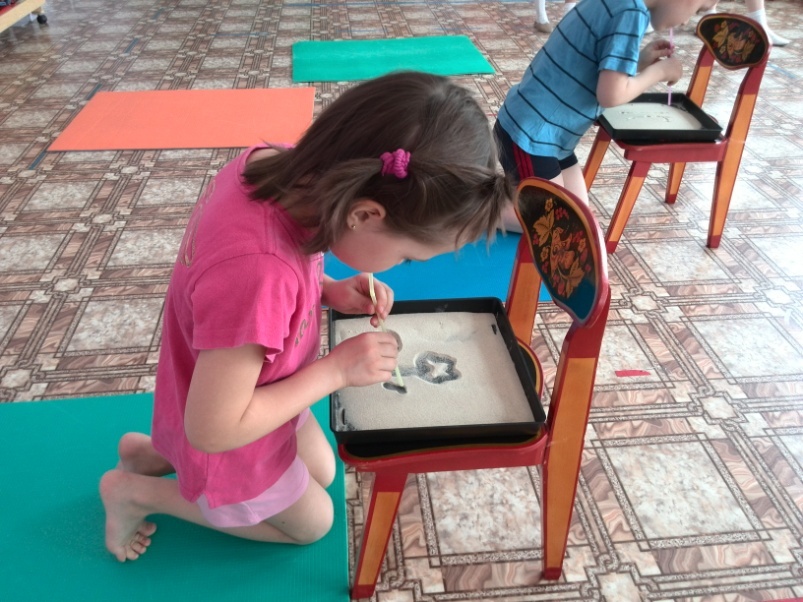 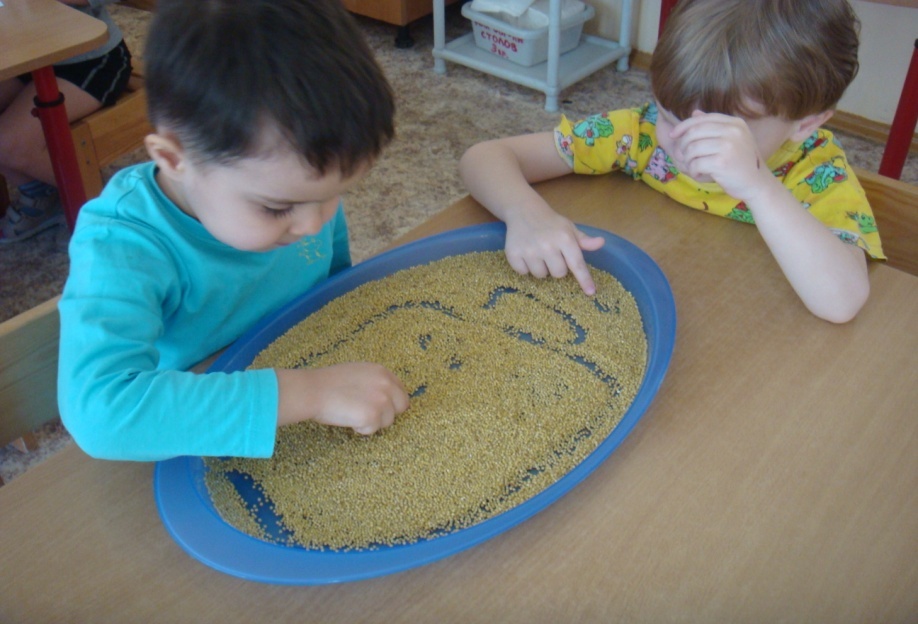 Проект: «Мячи разные бывают» (2012 – 2013 гг.)
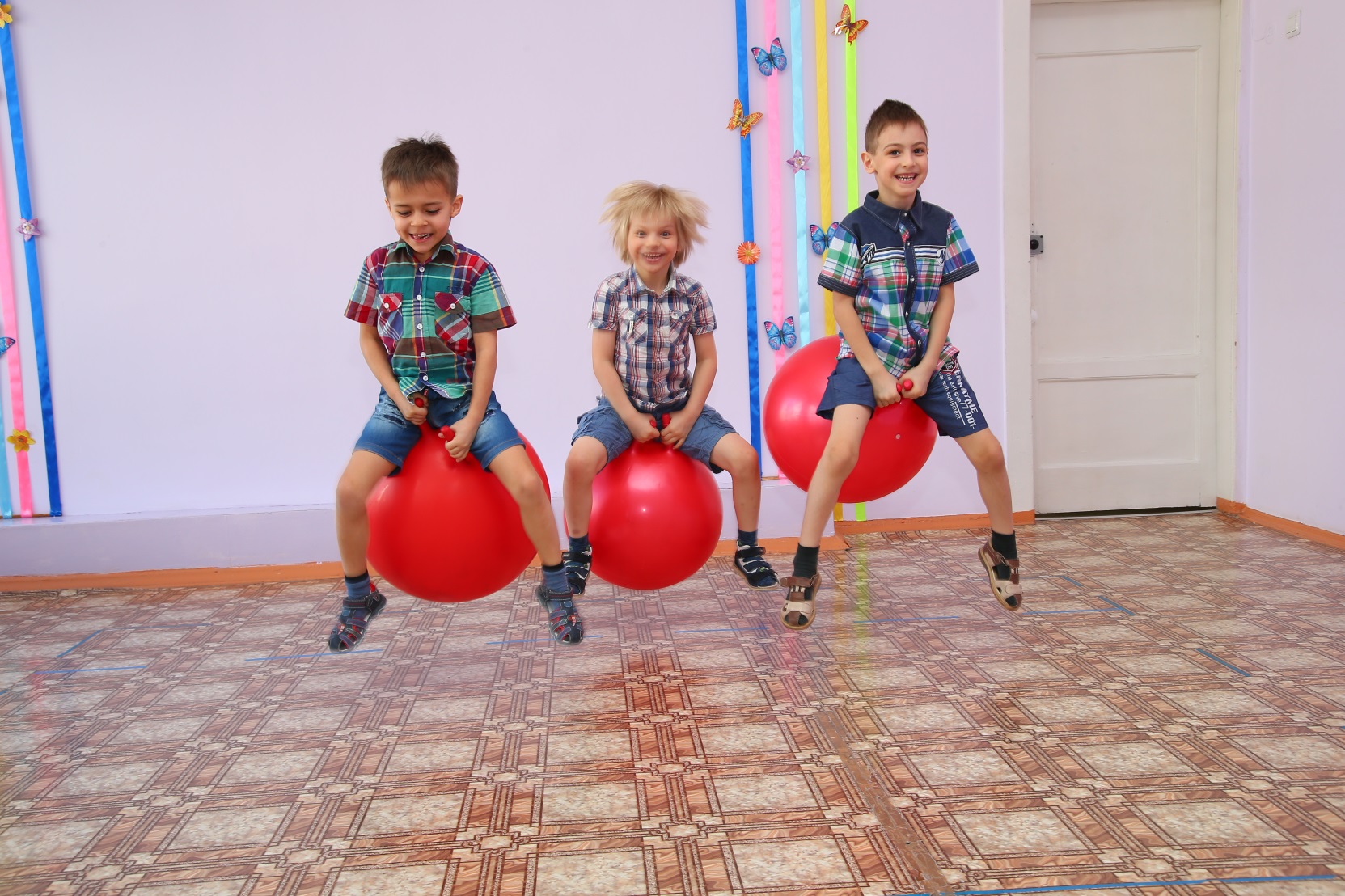 Мастер-класс для педагогов:
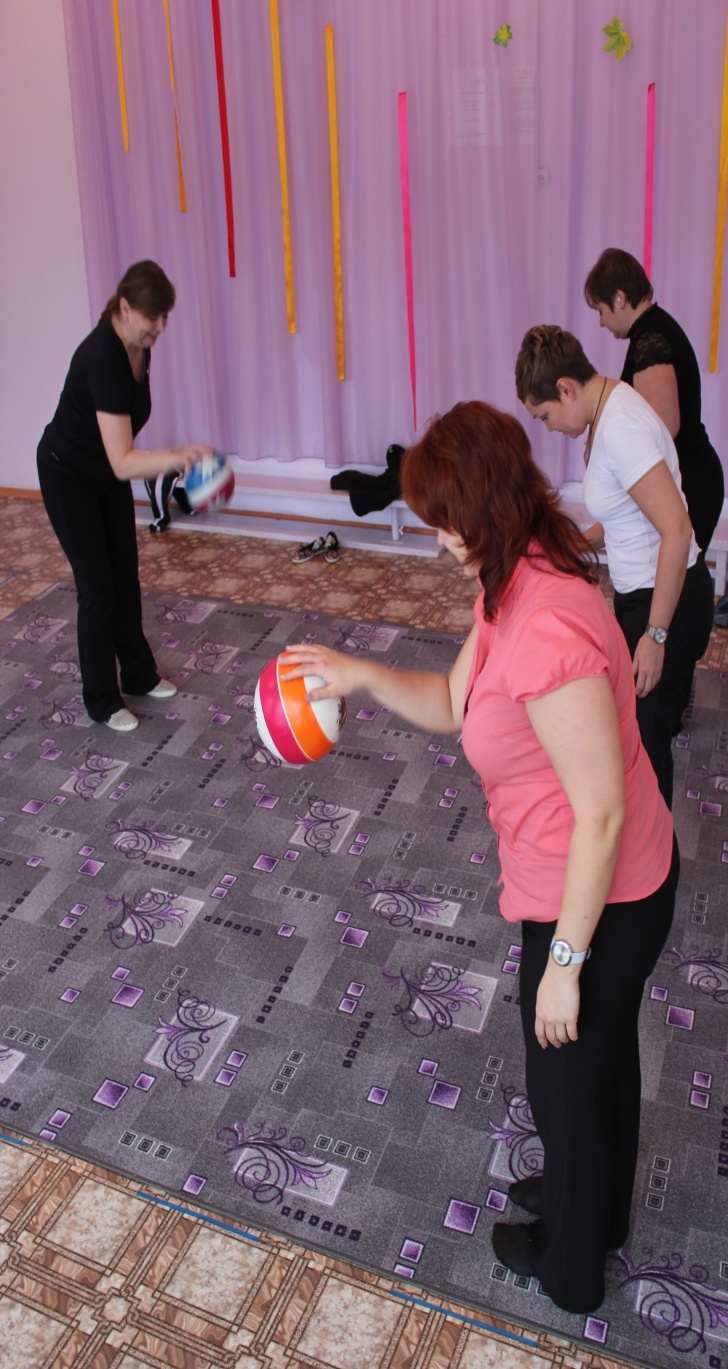 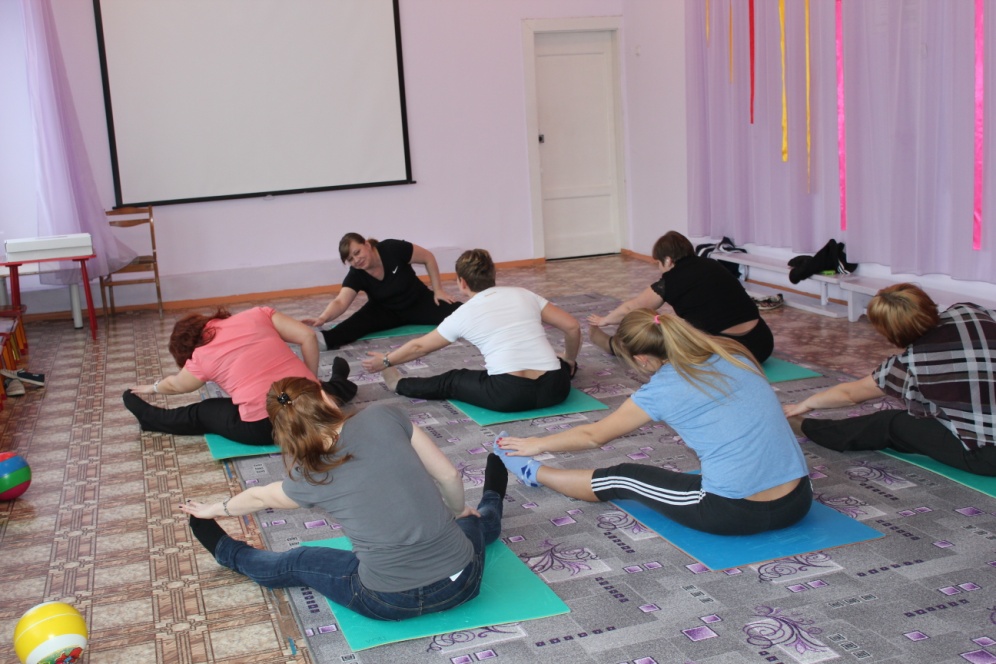 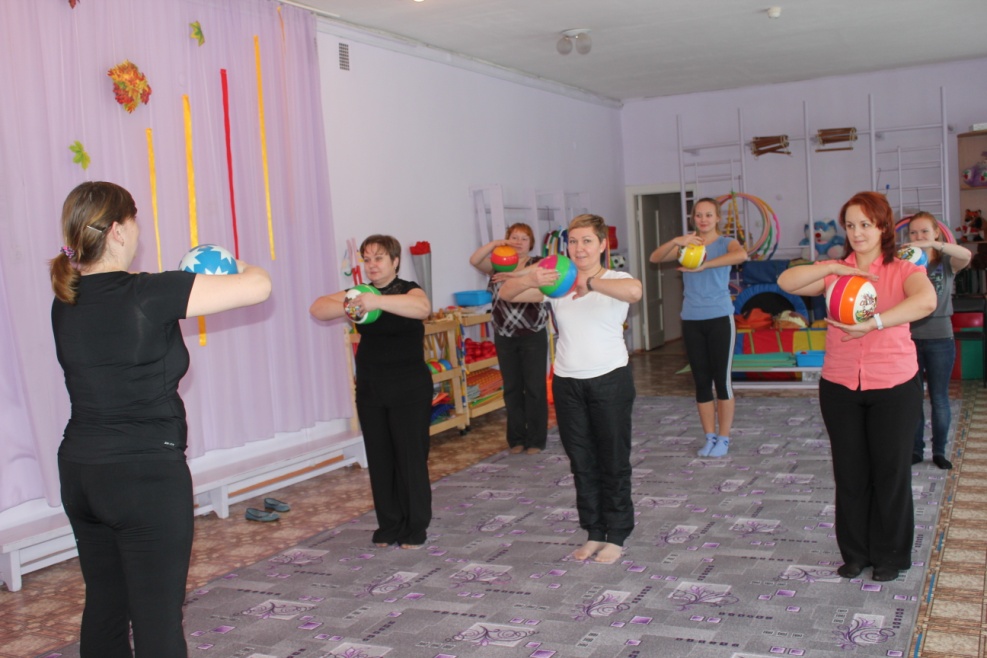 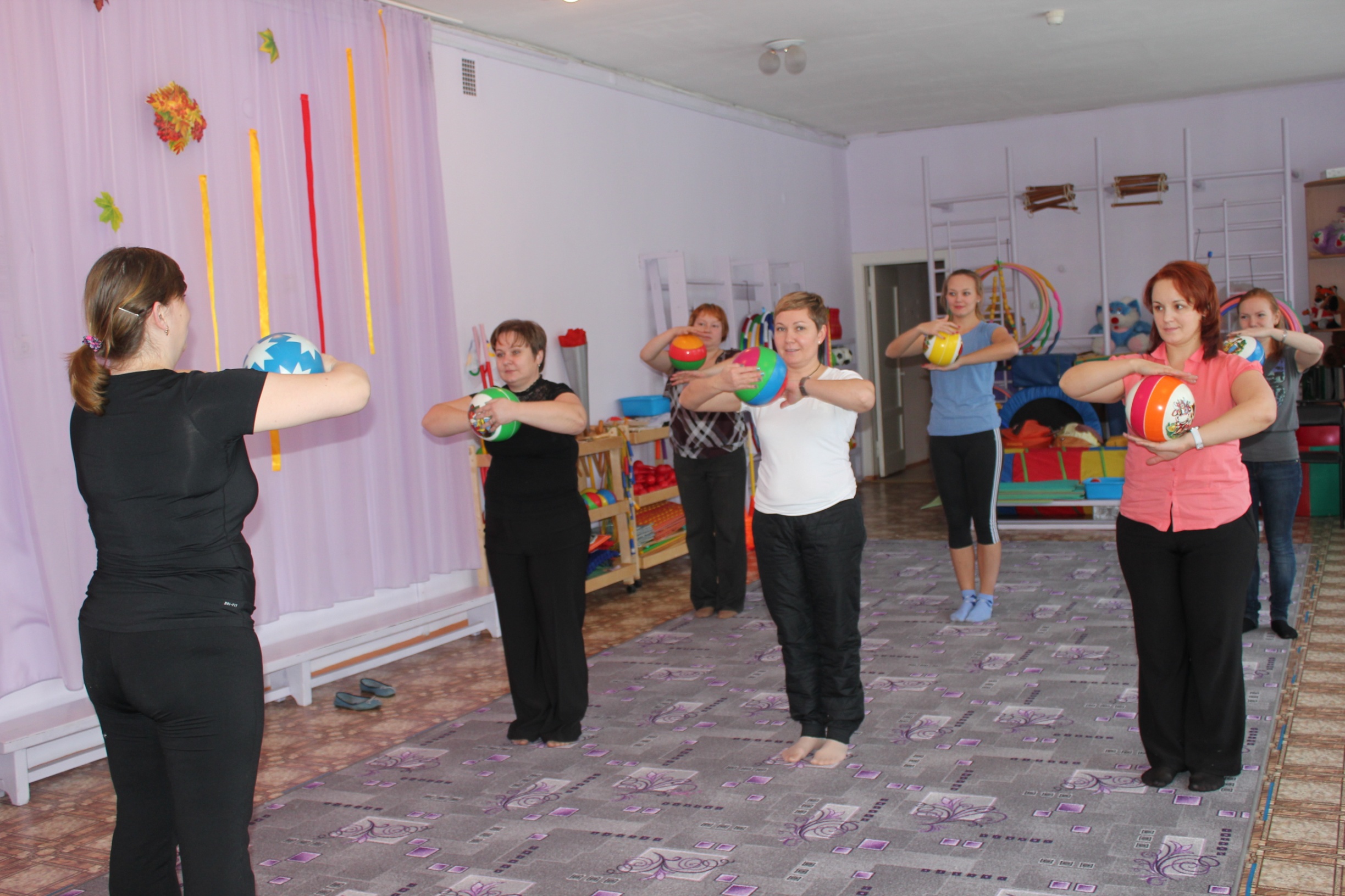 Спасибо за внимание!